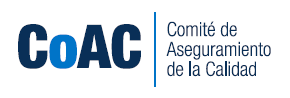 8. Propuesta de modificación normativa para las consultas públicas.
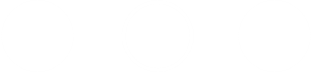 Cuarta sesión 2021 del Comité de Aseguramiento de la Calidad
5 de noviembre de 2021
8. Propuesta de modificación normativa para las consultas públicas.
En atención al acuerdo CAC-009/04/2020, el Grupo de Trabajo de Procesos validó la actualización de los Lineamientos Generales para la publicación de Metodologías que el INEGI utiliza en la producción de IIN considerando que es necesario homologar el procedimiento de las consultas públicas entre los Lineamientos y las Reglas para la Determinación de IIN.
8. Propuesta de modificación normativa para las consultas públicas.
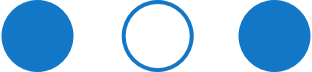 Principales temas acordados por el GTP:

Armonizar las Reglas para la Determinación de Información de Interés Nacional (RDIIN) y los Lineamientos.

Ampliar el alcance de los Lineamientos a todos Programas de Información (PI) a cargo del INEGI.

Establecer que las consultas públicas para los PI del INEGI que no son IIN, sea a consideración del titular de la UA y el Presidente del Instituto.

Mejorar la vinculación entre las RDIIN y los Lineamientos.

Actualizar e incorporar conceptos.
Último ajuste recibido de asuntos jurídicos.
DICE:

1. Los presentes Lineamientos tienen por objeto establecer las disposiciones conforme a las cuales el INEGI procederá a difundir las metodologías que utilizará para realizar las Actividades Estadísticas y Geográficas, encaminadas a generar e integrar Información de Interés Nacional, a fin de someterlas, antes de su aplicación, a consulta de la sociedad y recibir, analizar y, en su caso, atender las observaciones que sobre el particular se expresen.

2. Las disposiciones previstas en estos Lineamientos son de observancia obligatoria para los servidores públicos del INEGI responsables de las Actividades Estadísticas y Geográficas mediante las cuales se genera e integra la Información estadística y geográfica de Interés Nacional.
El Instituto Nacional de Estadística y Geografía deberá observar los presentes Lineamientos en todos sus Programas de Información.
PROPUESTA REVISADA CGAJ:

1. Los presentes Lineamientos tienen por objeto establecer las disposiciones conforme a las cuales el INEGI procederá a difundir las metodologías que utilizará para realizar las Actividades Estadísticas y Geográficas, encaminadas a generar e integrar Información de Interés Nacional, así como  en todos sus Programas de Información, a fin de someterlas, antes de su aplicación, a consulta de la sociedad y recibir, analizar y, en su caso, atender las observaciones que sobre el particular se expresen.

2. Las disposiciones previstas en estos Lineamientos son de observancia obligatoria para los servidores públicos del INEGI responsables de las Actividades Estadísticas y Geográficas mediante las cuales se genera e integra Información de Interés Nacional. 

Se elimina.
Propuesta de modificación normativa para las consultas públicas.
Acuerdo propuesto
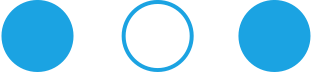 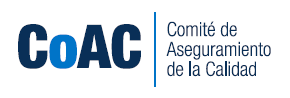 GRACIAS
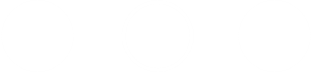 Cuarta sesión 2021 del Comité de Aseguramiento de la Calidad

5 de noviembre de 2021